Unit  12Database Recovery
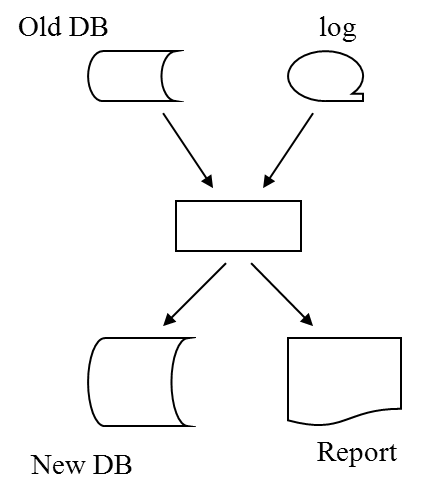 12-1
Contents
12.1 Introduction
 12.2 Transactions
 12.3 Transaction Failures and Recovery
 12.4 System Failures and Recovery
 12.5 Media Failures and Recovery
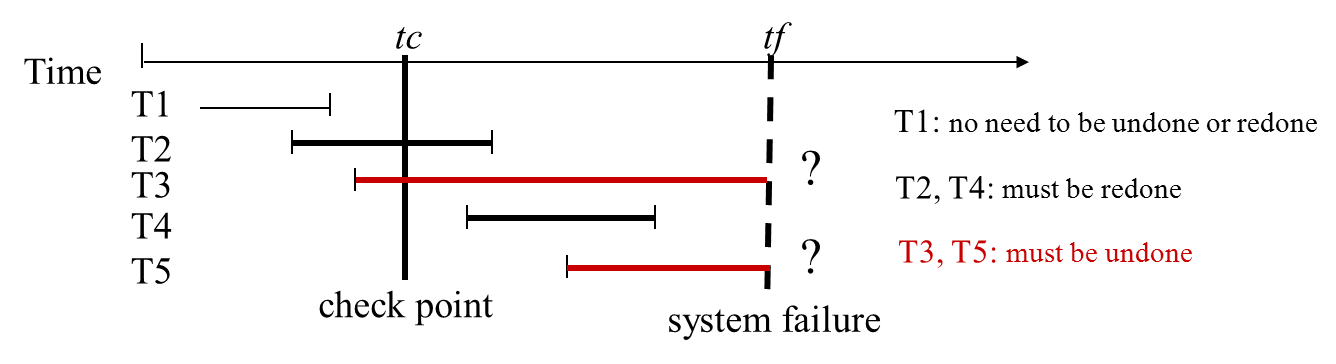 12.1 Introduction
12-3
Database Recovery: Introduction
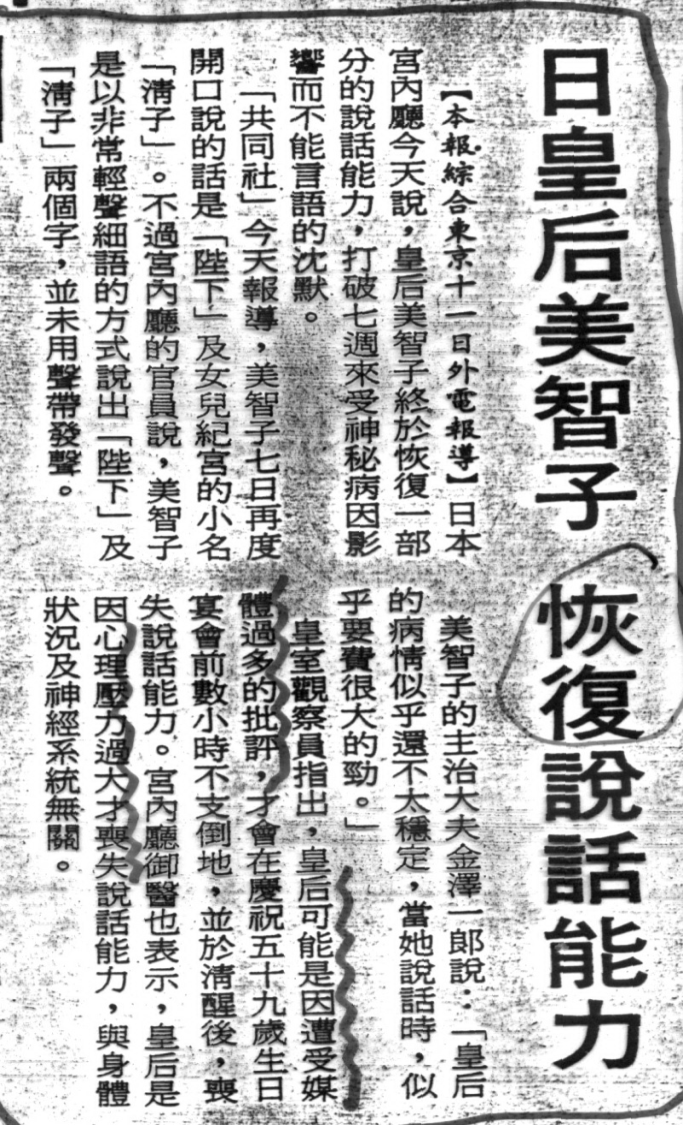 The Problem of Database Recovery
To restore the database to a state that is known to be correct after some failures.
Possible Failures
 programming errors, e.g. divide by  0,  QTY < 0
 hardware errors, e.g. disk crashed
 operator errors, e.g. mounting a  wrong tape
 power supply, fire, ... 
Principle of Recovery:      Backup is necessary
Database Recovery (cont.)
Basic approach
1. Dump database periodically.
2. Write a log record for every change.                                              e.g. E#, old_value, new_value, …
3. If a failure occurs:                           
CASE1 : DB is damaged    ==>  archive copy + redo log  =  current DB.                                    
CASE2 : DB is not damaged but contents unreliable    ==>   undo some log.
8:00
update
log
8:00 -10:00
10:00
12.2 Transactions
unit of Work
  unit of Recovery
  unit of Concurrency (Unit 13)
12-6
Transactions: Concepts
A logical unit of work.
Atomic from the point of view of the end-user.
An all-or-nothing proposition.
<e.g.>
TRANSFER : PROC;  /* transfer account */
         GET (FROM, TO, AMOUNT); 
         FIND UNIQUE (ACCOUNT WHERE ACC#=FROM); 
         ASSIGN (BALANCE - AMOUNT) TO BALANCE;                                                             
         IF BALANCE < 0 
             THEN                                                  		     	DO;                                                   		PUT ( 'INSUFFICIENCY FUNDS'); 	  	ROLLBACK;				END;
   	             ELSE
     	DO;                                                            		FIND UNIQUE (ACCOUNT WHERE ACC# = TO);      	ASSIGN (BALANCE + AMOUNT) TO BALANCE;                                    	PUT ('TRANSFER COMPLETE' );     		COMMIT;
	END;
        END;
Transactions: Example
<e.g.> [CASCADE CHANGE ON S.S#  TO SP.S#]

           CHANGE: PROC OPTIONS (MAIN)
                      EXEC  SQL WHENEVER SQLERROR GOTO UNDO;
                      GET LIST (SX, SY);
            (i)      EXEC SQL UPDATE S
                                     SET S# =: SY;
                                     WHERE S# =:SX;
            (ii)     EXEC SQL UPDATE SP
                                     SET S# =: SY;
                                     WHERE S# =: SX;
                      EXEC SQL COMMIT;
                      GO TO FINISH;
           UNDO: EXEC SQL ROLLBACK;
           FINISH: RETURN;
           END
S
S001
SP
S001
Time
Tx3
Tx2
Tx1
program
initiation
ROLLBACK
program
termination
COMMIT
BEGIN
TRANSACTION
COMMIT
BEGIN
TRANSACTION
BEGIN
TRANSACTION
Transactions: Structure
Structure of a Transaction
    BEGIN TRANSACTION;
           /* application specified sequence of operations*/
                                .
                                .
    COMMIT;                  /* signal successful termination    */
    (or ROLLBACK;       /* signal unsuccessful termination*/)
Implicit    BEGIN TRANSACTION, COMMIT, ROLLBACK may be implicit:
                  Program initiation                   BEGIN TRANSACTION
                  Normal termination                 COMMIT
                 Abnormal termination              ROLLBACK
 Program and Transaction:    one program may contain several transactions.
Transactions: Manager
Transaction cannot be nested:





 
Transaction Manager:   Transaction should not be lost, or partially done, or done more than once    <e.g.> Consider the  CASCADE   example,                 if the system crashed between two updates                 ==> the first update must be undone !
Time
Tx1
Tx2
BEGIN
TRANSACTION
BEGIN
TRANSACTION
COMMIT
failure
Does Tx2 need to be rolled back ?
Begin Tx
End Tx
Commit
write
update
Transactions: Commit and  Rollback
COMMIT:
signal successful end-of-transaction.
all updates made by that transaction can now be made permanent.  (e.g. buffer to disk)
ROLLBACK:
signal unsuccessful end-of-transaction. 
the database may be in an inconsistent state.
all update made by that transaction so far must be  'rolled back or undone' 
How to undone an update ?
system maintain a log or journal on tape or disk on which details of all update are recorded.
Transactions: Synchronization Point (SynchPoint)
Represents the boundary between two consecutive transactions.
Corresponds to the end of logical unit of work.
A point at which the database is in a state of consistency.
Established by COMMIT, ROLLBACK, and program initiation. 




When a synchpoint is established:
All updates since the previous synchpoint are committed (COMMIT) or undone (ROLLBACK)
All database positioning is lost. (e.g. cursor).
All record locks are released.
SynchPoint
SynchPoint
SynchPoint
ROLLBACK
program
initiation
COMMIT
BEGIN
TRANSACTION
BEGIN
TRANSACTION
program
termination
.
.
.
Types of Transaction Failure
Type 1 Transaction Failures:
detected by the application program itself. 
      e.g.  Insufficient Funds (balance < 0)
How to handle ? 
  Issue the ROLLBACK command after the detection. (ref. p.12-7)
Type2 Transaction Failures:
not explicitly handled by the application
      e.g.  divide by zero, arithmetic overflow, ... 
System Failures (Soft crash): 
affect all transactions currently in progress, 
but do not damage the database. e.g.  CPU failure.
Media Failures (Hard crash): 
damage the database.
affect all transactions currently using that portion.              e.g. disk head crash.
Application program 
處理
§ 12.3
§ 12.4
§ 12.5
12.3 Type 2 Transaction Failures and Recovery
12-14
Transaction Failures and Recovery
Transaction Failures: 
     failures caused by unplanned, abnormal program termination.
<e.g.> arithmetic overflow 
           divided by zero
           storage protection violation
           log overflow...
How to recover transaction failures ?
System force a rollback.
the rollback is coordinated by Recovery Manager.
working backward through the log 
to undo changes (replace new value by old value) 
until the “BEGIN TRANSACTION” is encountered.
UNDO
failure
failure again
UNDO Logic and REDO Logic
UNDO Logic



          => cause the rollback procedure to be restarted from the beginning.

Idempotent Property : [Gray '78]
UNDO ( UNDO ( UNDO ( ... ( x ) ) ) = UNDO ( x )     for all x
       i.e. undoing a given change any number of times is the same         as undoing it exactly once.

REDO Logic          REDO (REDO (REDO (...(x))) = REDO (x)        for all x.
Time
Tx3
Tx2
Tx1
program
initiation
ROLLBACK
program
termination
COMMIT
BEGIN
TRANSACTION
COMMIT
BEGIN
TRANSACTION
BEGIN
TRANSACTION
Log
On-line log (active log) v.s. Off-line log (archive log) :
log data: 200 million byte/day  ==> infeasible to be stored entirely on-line
active log: stored on disk if full  ==>  dump to tape  ==>  archive log.
Log Compression
Archive log can be compressed => reduce storage, and then increasing efficiency   
How to compress archive log ?
log records for transactions that failed to commit can be deleted (since they have been rolled back).
old values are no longer needed for the transactions that did commit (since they will never have to be undone).
changes can be consolidated (only the final value is kept)
Log: 100  –10  90  r
         100  -10  90  cancel
只可能做  redo
Long Transaction
Transaction is unit of work, and unit of recovery.
Transaction should be short.
     => reduce the amount that has to be undone.
long transaction => subdivided into multiple transactions.
<e.g.> T1: Update all supplier records, S.
             
           T11: Update all supplier records for supplier name is 'A%'.
           T12: Update all supplier records for supplier name is 'B%'.


           T1,26: Update all supplier records for supplier name is 'Z%'.
.
.
.
12.4 System Failures and Recovery
12-19
tc
tf
Time
T1
T2
T3
T4
T5
T1: no need to be undone or redone
?
T2, T4: must be redone
     
     T3, T5: must be undone
?
check point
system failure
System Failures and Recovery
Critical point : contents of main storage are lost, in particular, the database buffers are lost. e.g.  CPU failure.
How to recover ?
(1) UNDO the transactions in progress at the time of failure.
(2) REDO the transactions that successfully complete but did not write     to the physical disk.

<e.g.>
e.g. T3 ,T5
tc
tf
<e.g.>
Time
T1
T2
T3
T4
T5
T1: no need to be undone or redone
?
T2, T4: must be redone
     
     T3, T5: must be undone
?
check point
system failure
System Failures and Recovery
e.g. T3 ,T5
How does the system know:  which transaction to redo and which to undo?
<1> Taking a check point:
at certain prescribed intervals 
involves:
   (1) writing the contents of the database buffers out to the physical     database. e.g. disk
   (2) writing a special checkpoint record (contains a list of transactions          which are in progress)  e.g. {T2, T3} in progress
e.g. T1
System Failures and Recovery (cont.)
<2> Decide undo and redo list
        Decide the undo list and redo list by the following procedure :
STEP1:
	UNDO-list = list of transactions given in the checkpoint record = {T2, T3}
    REDO-list = { }
STEP2: 
    Search forward through the log, starting from the checkpoint, to the end of log:
if a 'BEGIN TRANSACTION' is found => add to UNDO-list  {T2, T3, T4, T5}
if a 'COMMIT' is found => remove from UNDO-list to REDO-list
     UNDO-list = {T3, T5}
     REDO-list =  {T2, T4}
<3> Undo: System works backward through the log, undoing  the UNDO-List.
<4> Redo: System then works forward through the log, redoing the REDO-List
做一半的，要undo
應該已做完，不確定有無 write to disk
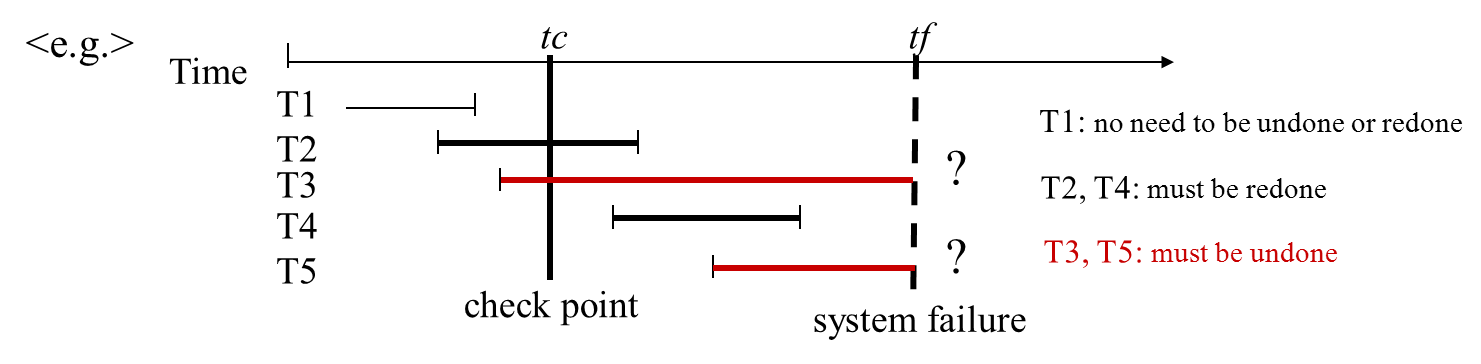 Time
Write
Write Commit log
Write log
Write log
Write db
Write db
log
database
Commit
Time
Write-Ahead Log Protocol
Write-Ahead Log Protocol  (i.e.  Log first protocol)
Note: 'write a change to database' and 'write the log record to log' are two         distinct operations   => failure may occur between them!
Before writing a record to physical database, the log record  must first be written to physical log.
Before committing a transaction, all log records must first be written to physical log.
tc
tf
Case 1
Time
Case 2
T1
T2
T3
T4
T5
Write Commit log
Write log
T1: no need to be undone or redone
Write log
?
T2, T4: must be redone
     
     T3, T5: must be undone
Write db
Write db
?
Commit
Time
check point
system failure
Write-Ahead Log Protocol (cont.)
Why log need to write ahead? (Think!)
12.5 Media Failures and Recovery
12-25
Types of Transaction Failure
Type 1 Transaction Failures:
detected by the application program itself. 
      e.g.  Insufficient Funds (balance < 0)
How to handle ? 
  Issue the ROLLBACK command after the detection. (ref. p.12-7)
Type2 Transaction Failures:
not explicitly handled by the application
      e.g.  divide by zero, arithmetic overflow, ... 
System Failures (Soft crash): 
affect all transactions currently in progress, 
but do not damage the database. e.g.  CPU failure.
Media Failures (Hard crash): 
damage the database.
affect all transactions currently using that portion.              e.g. disk head crash.
Application program 
處理
§ 12.3
§ 12.4
§ 12.5
Old DB
log
Report
New DB
Media Failures and Recovery
Critical point:
    Some portion of the secondary storage is damaged. 
How to recover?
(1) load the database to new device from the    most recent archive copy (old DB.)
(2) use the log (both active and archive) to    redo all the transactions that are    completed since that dump was taken.
Note: Assume log dose not fail.
           (Duplex log to avoid log failure.)
end of unit 12